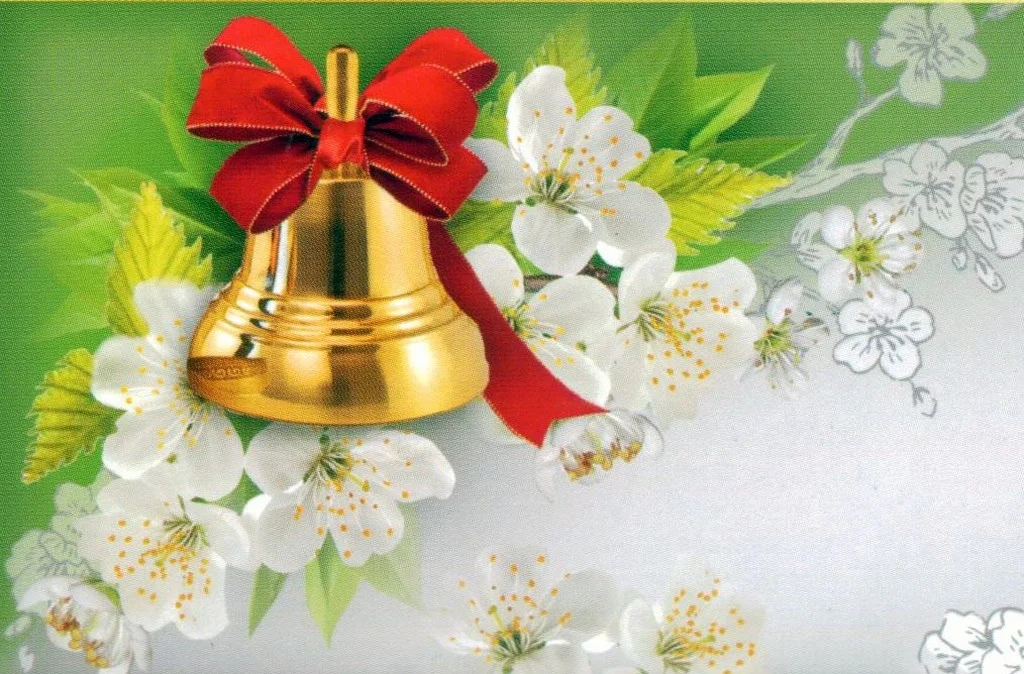 Прощай ,9класс!
Девять лет в родимой школе…
Мы вздохнули поневоле.
Эта школьная страна
Всё нам выдала сполна
Мои года – моё богатство!
Слайды  фотографий с 1 класса по 9 класс.
Экзамены! Экзамены!
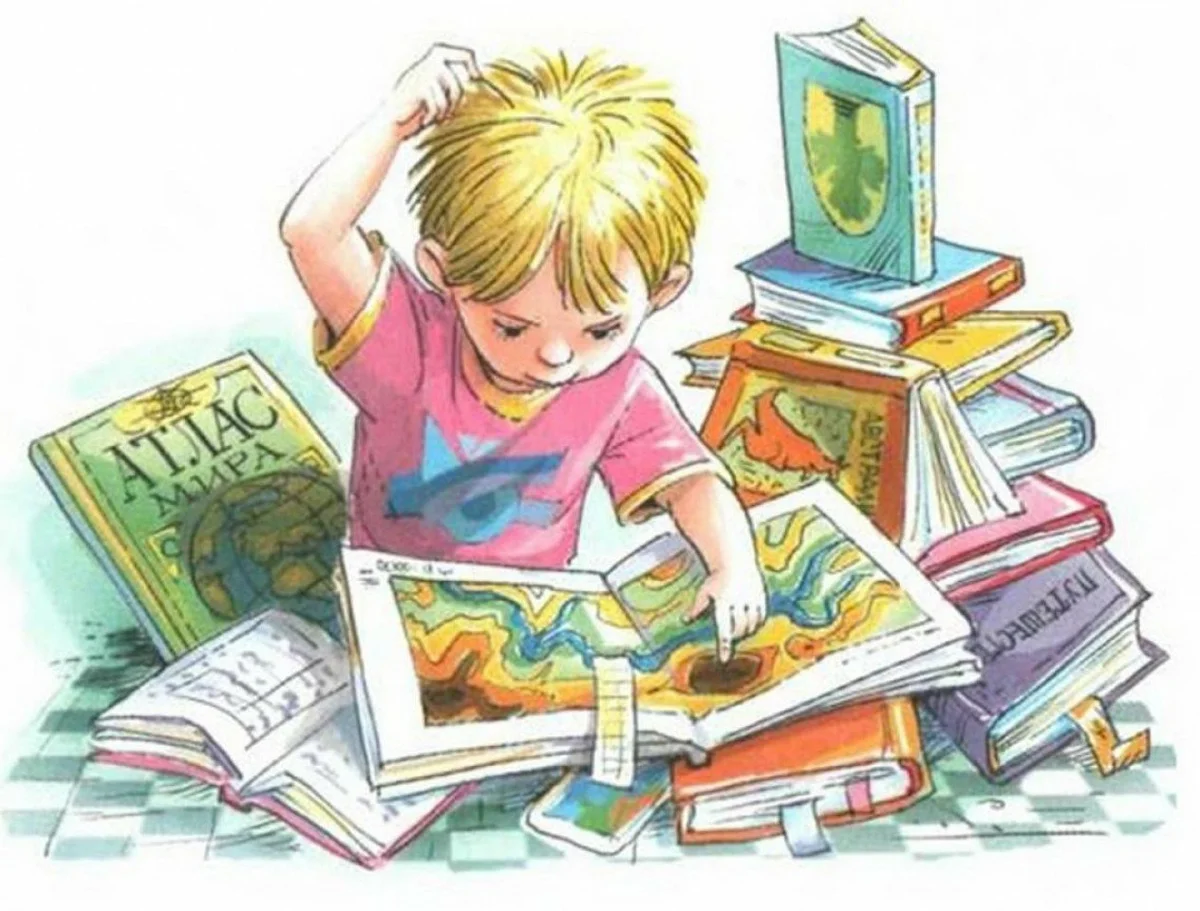 Впереди у вас важная и      трудная пора, которая  подведет итоги вашей девятилетней работы — экзамены в школе.
Приметы и суеверия перед экзаменом
Многим хочется знания и удачу приманить во сне. Существует такое поверье, если в ночь перед важным экзаменом положить под подушку конспект (учебник): материал непременно проникнет самостоятельно в вашу голову
Пожелания на удачу
Пусть удача будет рядом
За плечом твоим стоять,
Чтоб экзамен на «Отлично»
Получилось тебе сдать
Прощай,  9 класс!
Любимый мой девятый класс!Я поздравляю вас сейчас –С тем, что вы уж не детвора,С тем, что взрослеть пришла пора:Пора всё с ходу понимать,Пора решенья принимать...Пора! И пусть десятый классНи капли не изменит вас
Последний звонок в 9 Г
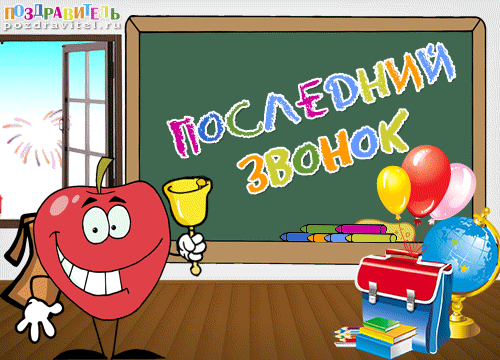 Запуск шариков с пожеланиями
Я наполняю шар воздушныйТеплом дыхания души,Вдохну рой мыслей непослушных,Желанья тайные свои.
И в эту маленькую сферуВпущу мечтаний лёгкий шёлк,Ещё - свою земную Веру,Мечты светящийся поток.
Ветра воздушными рукамиПодхватят в небо мой мирок,Он грезит дальними мирамиЗемной преодолев порог.
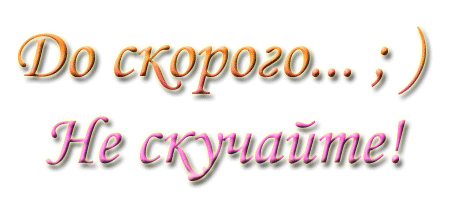